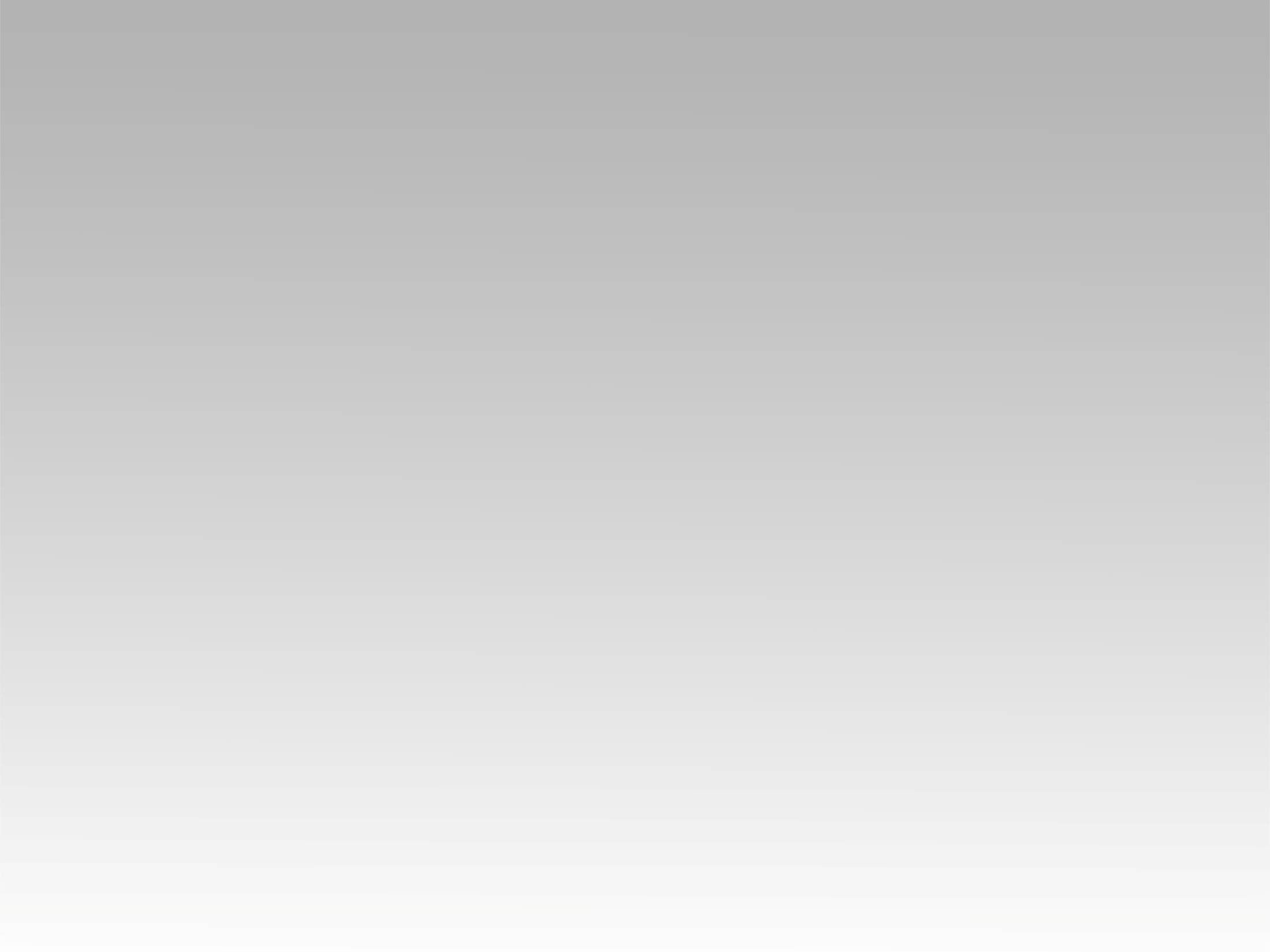 تـرنيــمة
فَلنَفرَح بِهِ وَلنَفتَخِر بِمَن فَدَانا
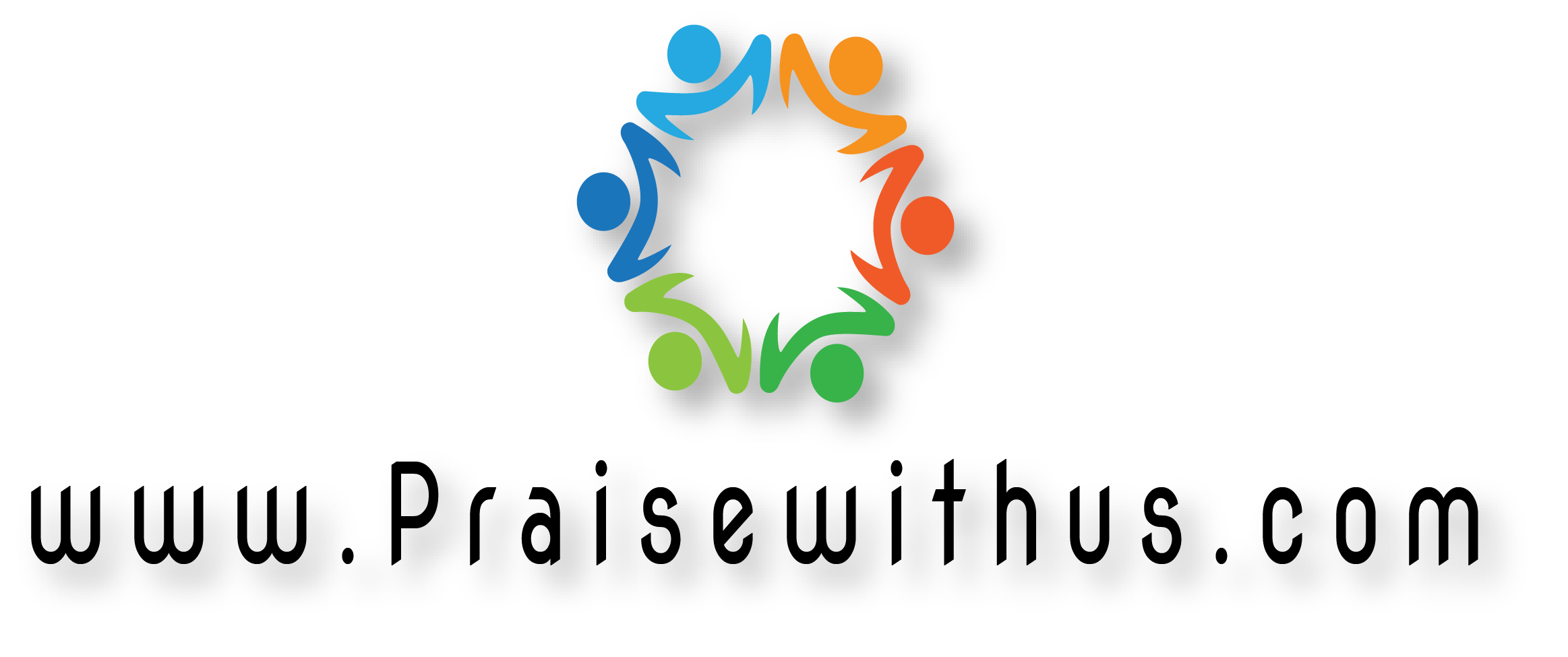 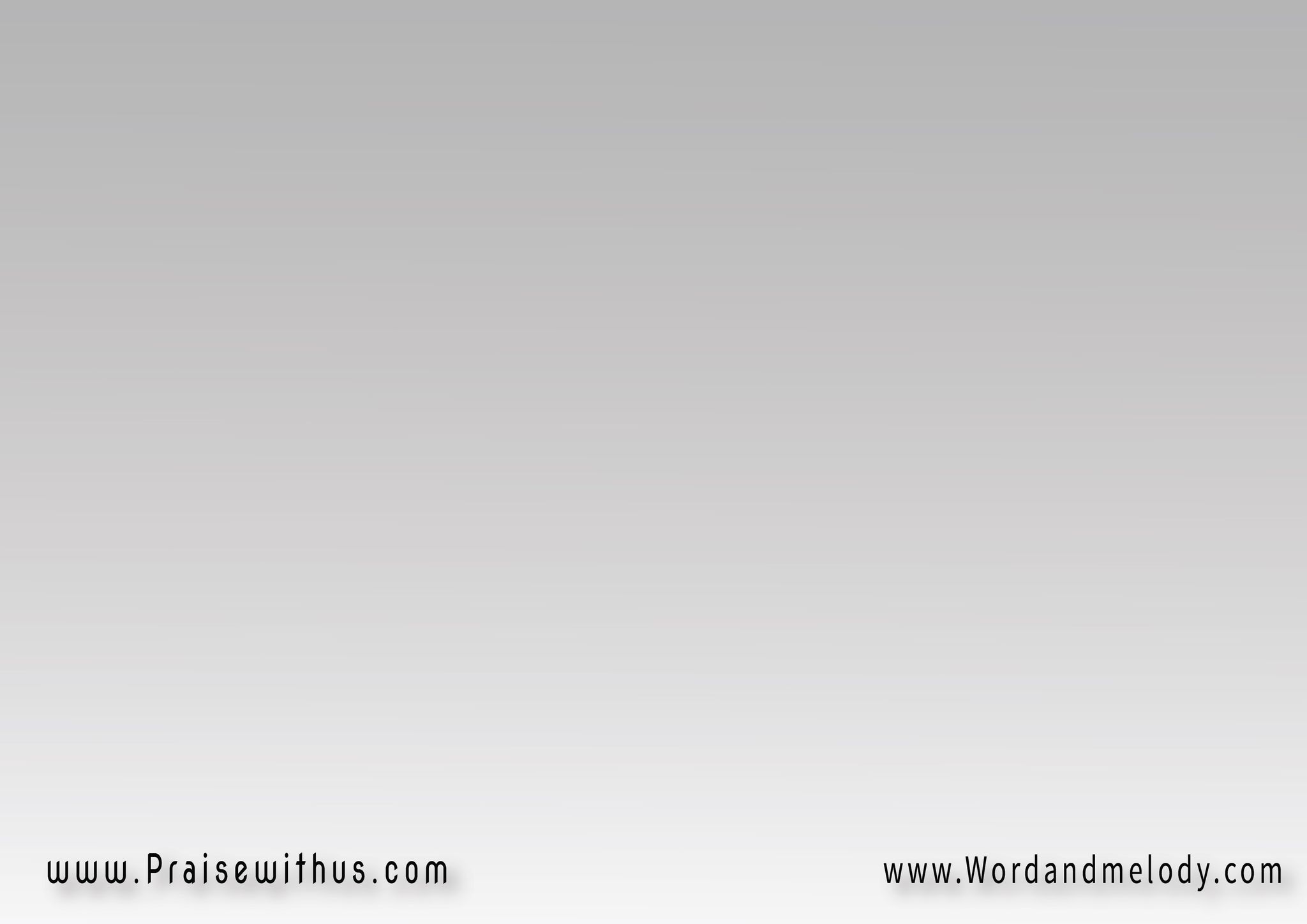 (فَلنَفرَح بِهِ)2   وَلنَفتَخِرُ بِمَن فَدَانَا(فَلنَفـرَح بِهِ)2   وَلنَبتَهِجْ بِإلَهِ خَلاصِنا
(falnafrah behi)2   walnaftakhero beman fadana(falnafrah behi)2  walnabtahej be elahi khalaSena




Let’s rejoice in The Lord of our salvation 
Who redeemed us.
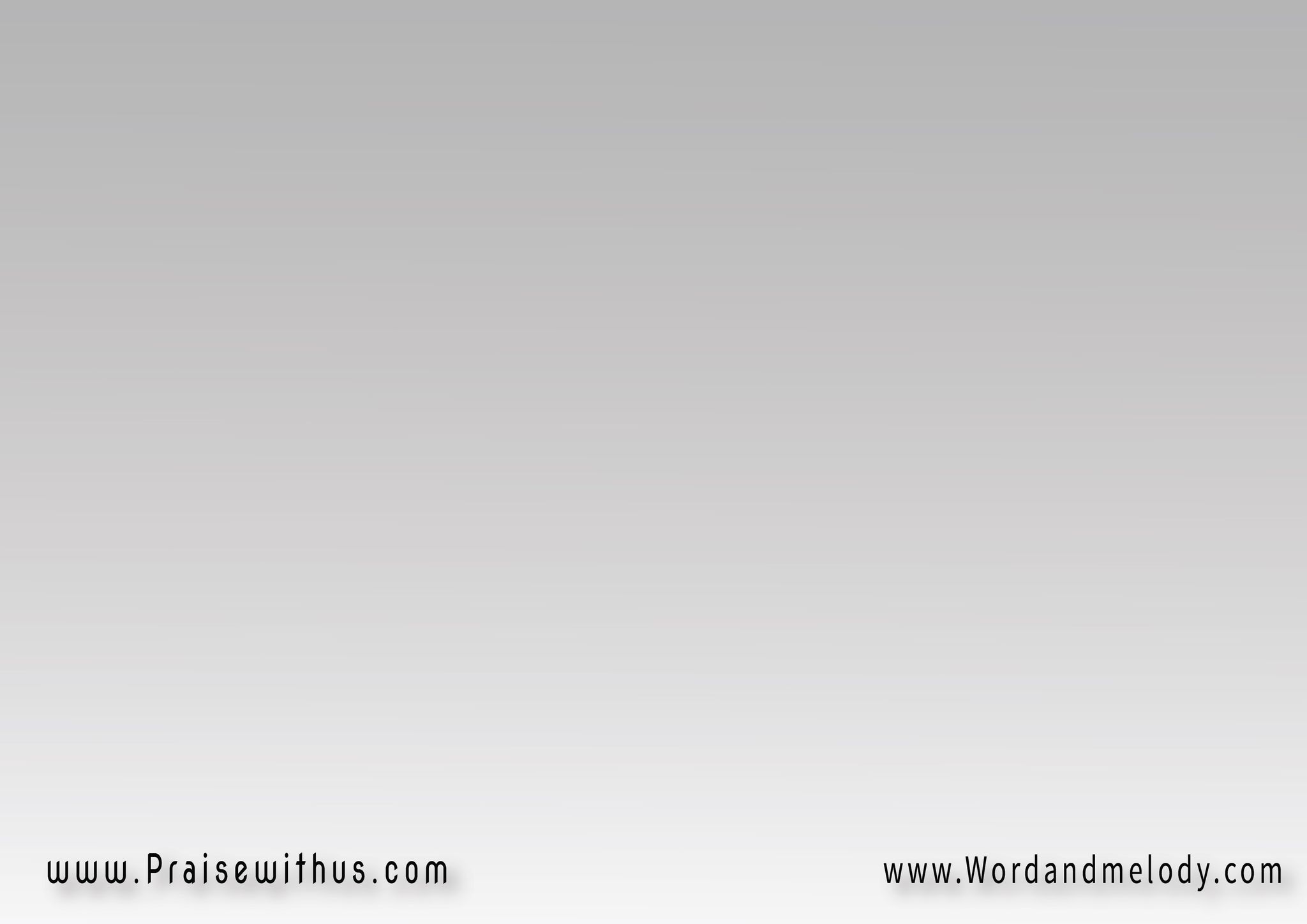 نُعَظِّمُ المَلِك   نُعَلِنْ مَجْدَهُمَلِكَ المُلــوكِ   نُعَلِّي اِسمَهُفَهوَ الإلَهُ
noaazzemo almalek   noalen majdahomaleka almoloki   noaalli esmahofahoa alelah



We glorify the King of kings and exalt His name because He is God.
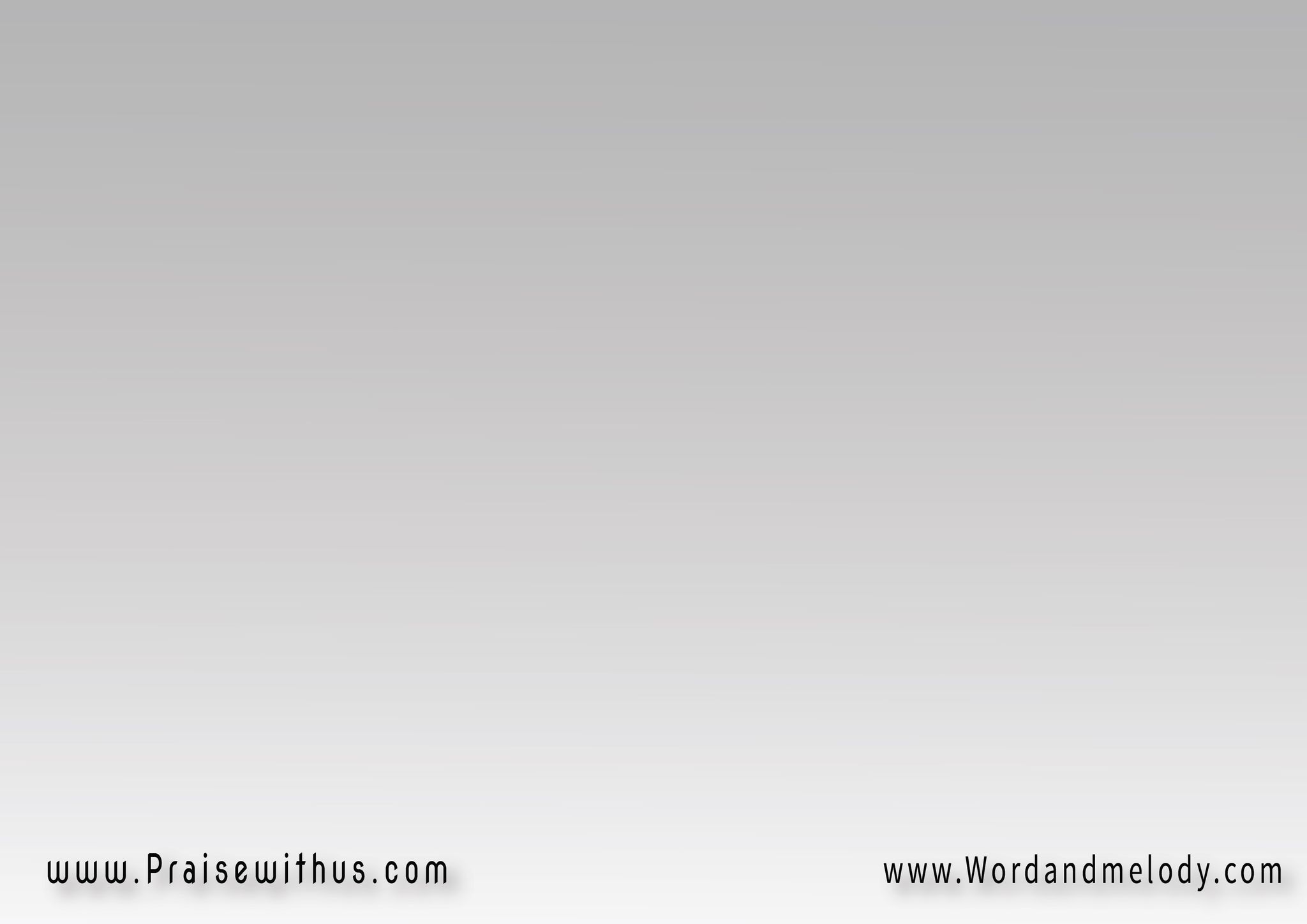 (فَلنَفرَح بِهِ)2   وَلنَفتَخِرُ بِمَن فَدَانَا(فَلنَفـرَح بِهِ)2   وَلنَبتَهِجْ بِإلَهِ خَلاصِنا
(falnafrah behi)2   walnaftakhero beman fadana(falnafrah behi)2  walnabtahej be elahi khalaSena




Let’s rejoice in The Lord of our salvation 
Who redeemed us.
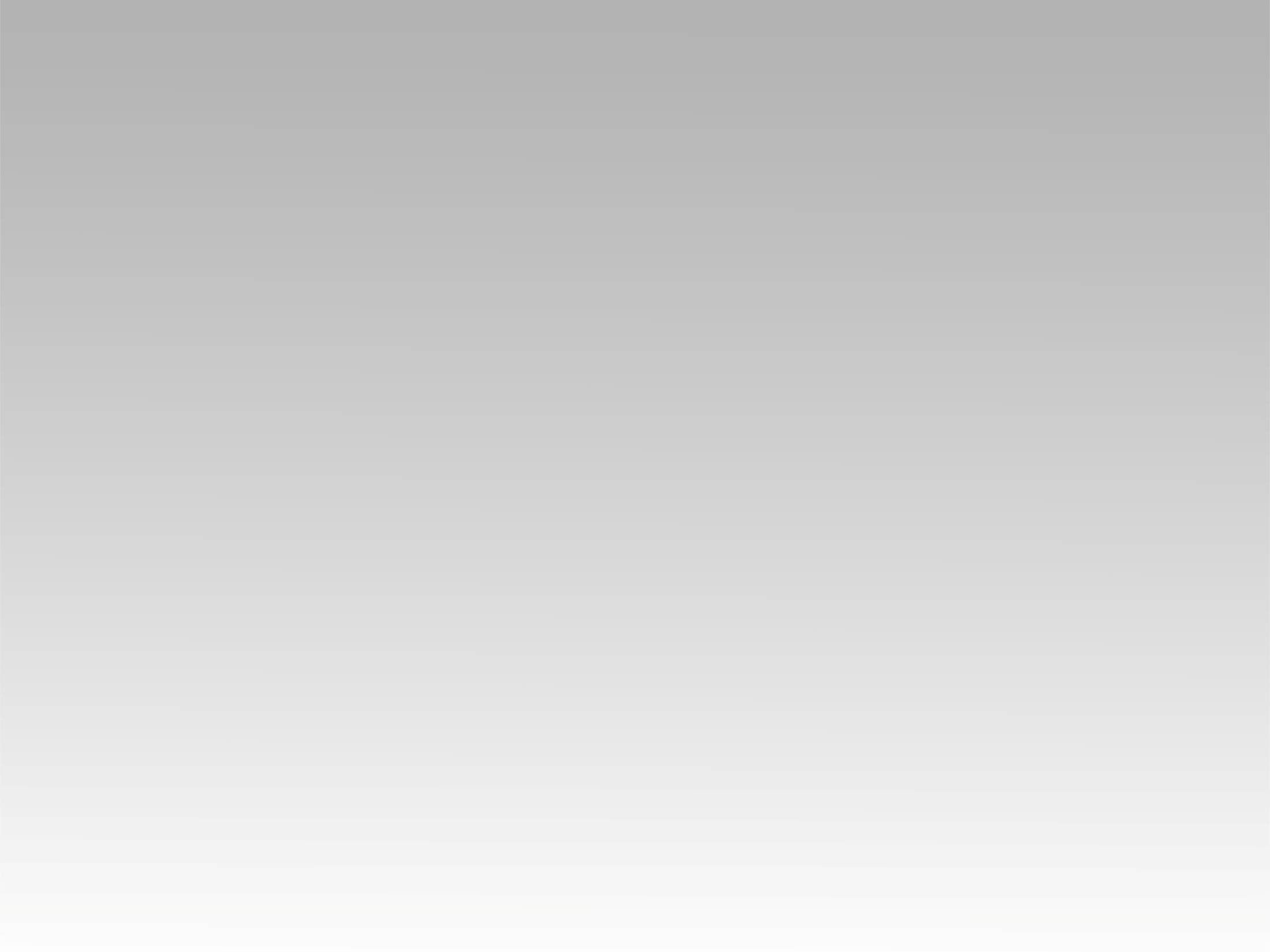 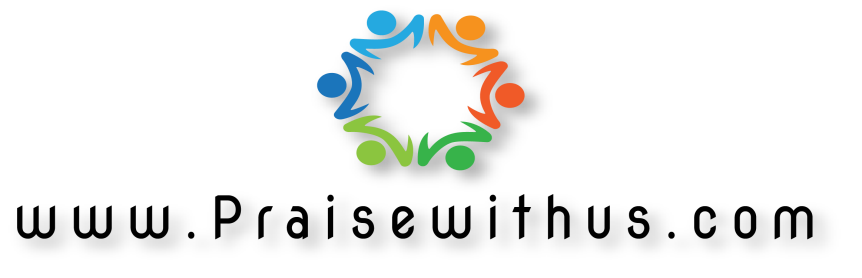